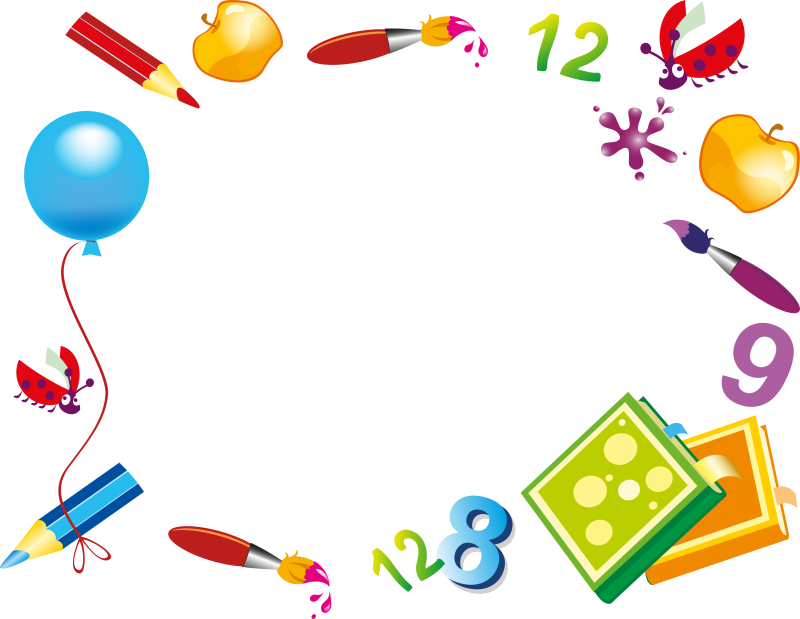 Муниципальное автономное дошкольное образовательное учреждение
            «Детский сад № 3 общеразвивающего вида» с. Выльгорт
Развивающие игры по ФЭМП 
в подготовительной группе №6 «Карамельки»
Воспитатели: Зиновьева Т.В., Баскакова А.В.
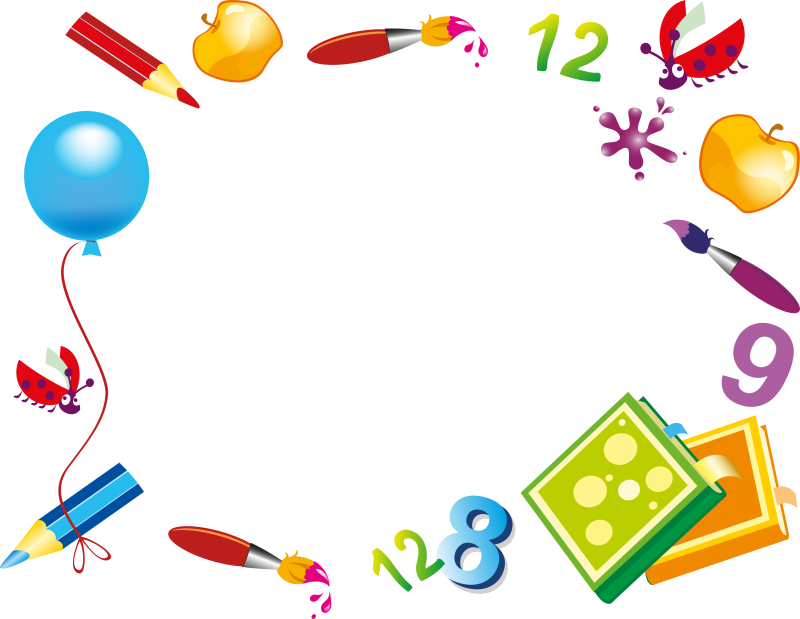 Особую умственную активность ребёнок проявляет в ходе достижения игровой цели как на занятии, так и в повседневной жизни

Педагогическое руководство состоит в создании условий для игр, поддержании и развитии интереса, поощрение самостоятельных поисков решений задач, стимулировании творческой инициативы
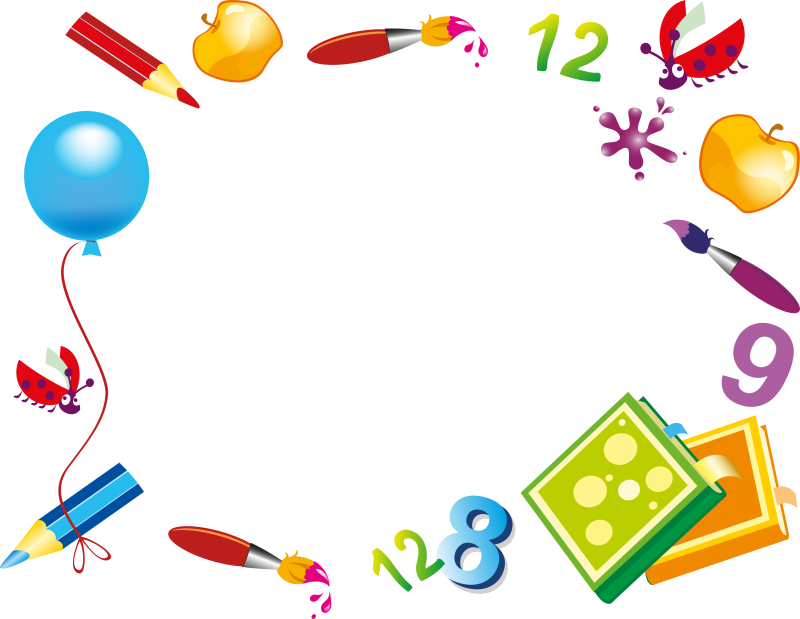 Смекалки, головоломки, занимательные игры у ребят вызывают большой интерес. Дети могут подолгу упражняться в преобразовании фигур, перекладывая палочки или другие предметы по заданному образцу, по собственному замыслу
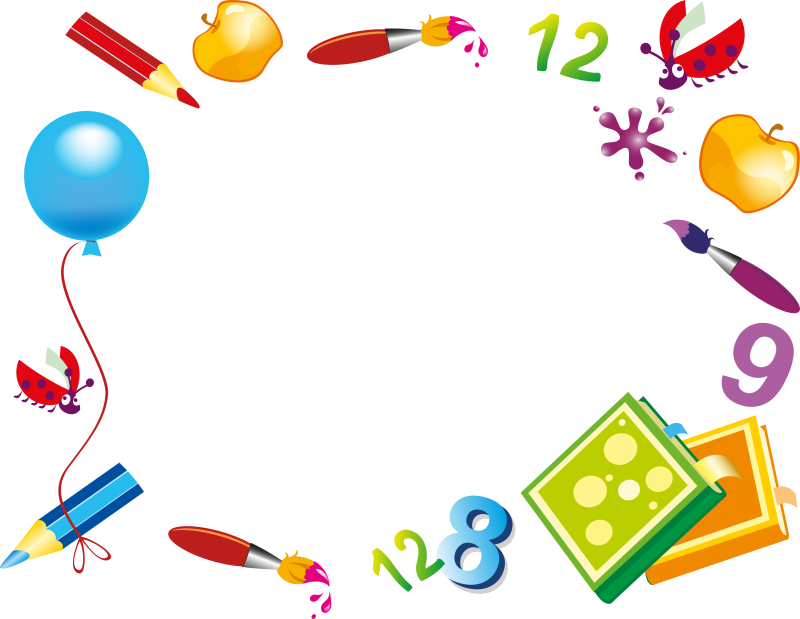 В таких занятиях формируются важные качества личности ребёнка: самостоятельность, наблюдательность, сообразительность, вырабатывается усидчивость, развиваются конструктивные умения
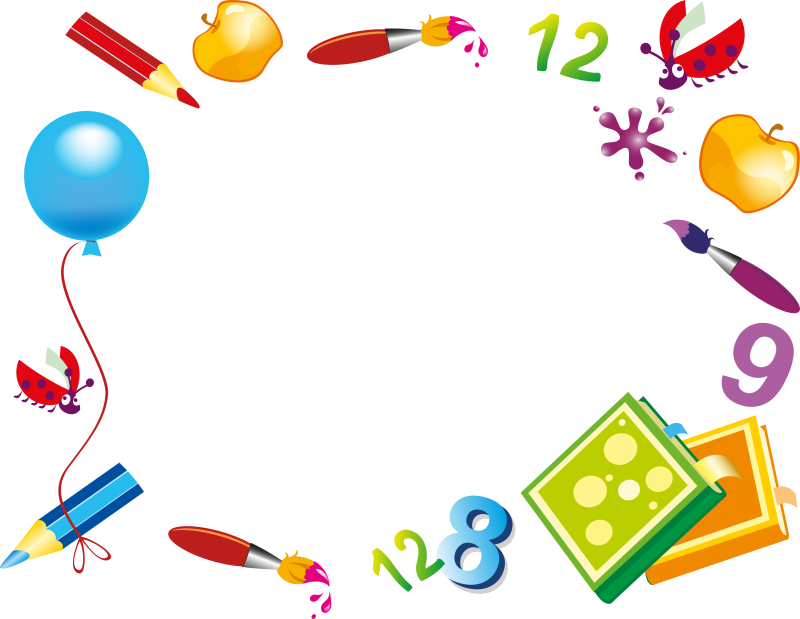 В ходе решения задач на смекалку, головоломок дети учатся планировать свои действия, обдумывать их, догадываться в поисках результата, проявляя при этом творчество. Эта работа хорошо активизирует мыслительную деятельность ребёнка
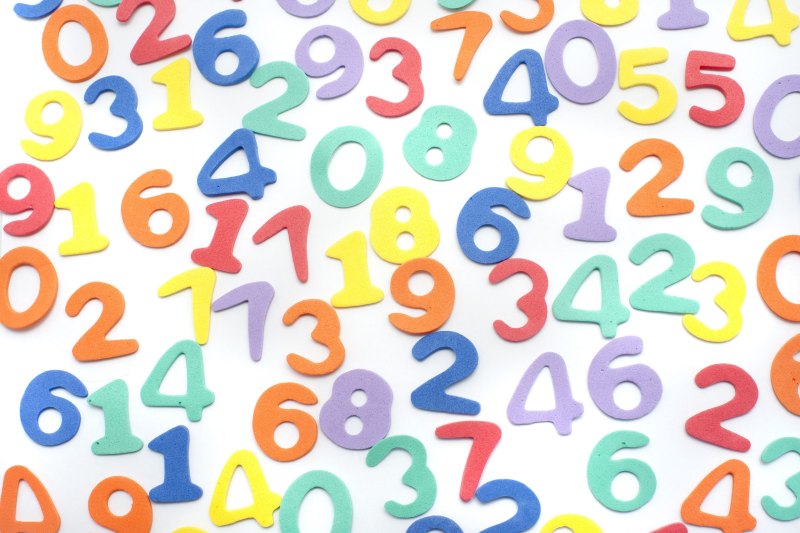 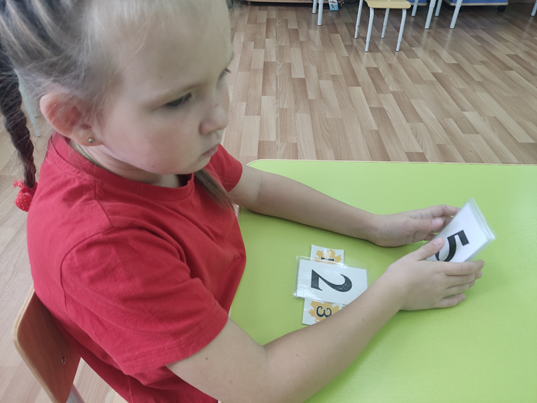 В нашей группе, благодаря совместной работе воспитателей и родителей, создан развивающий математический центр в соответствии с ФГОС, в свободном доступе для воспитанников
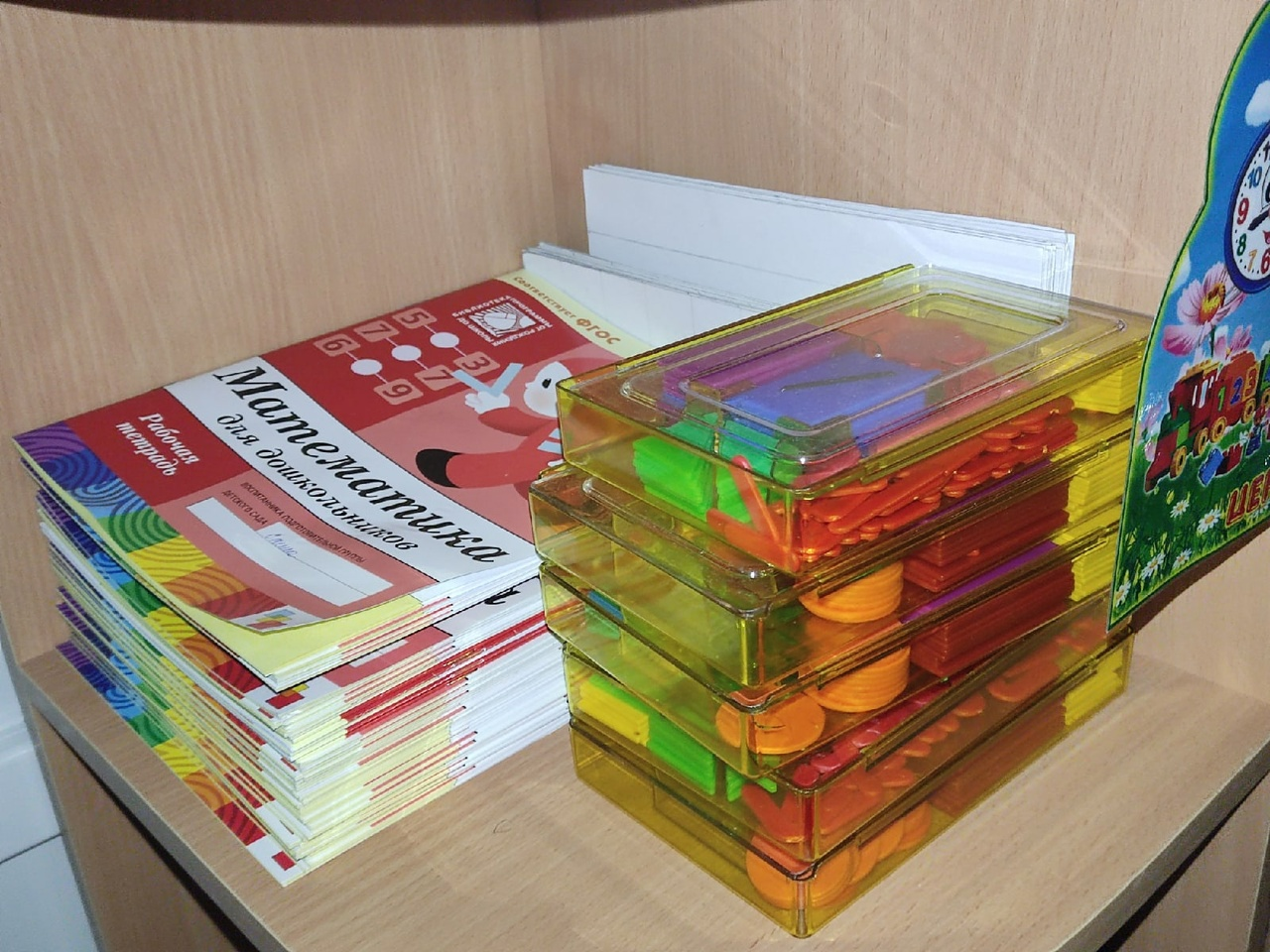 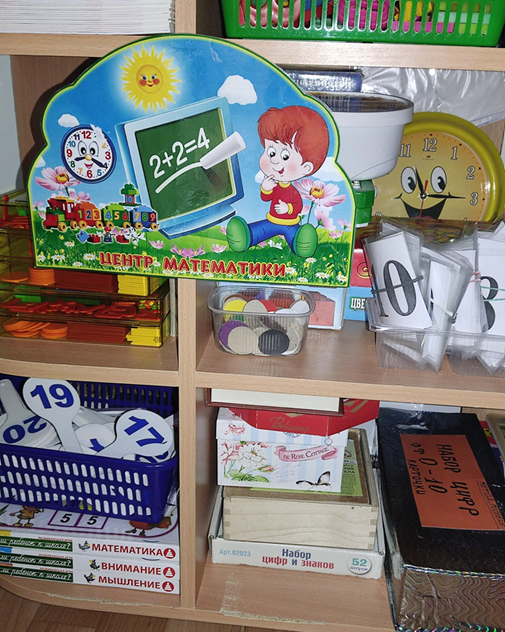 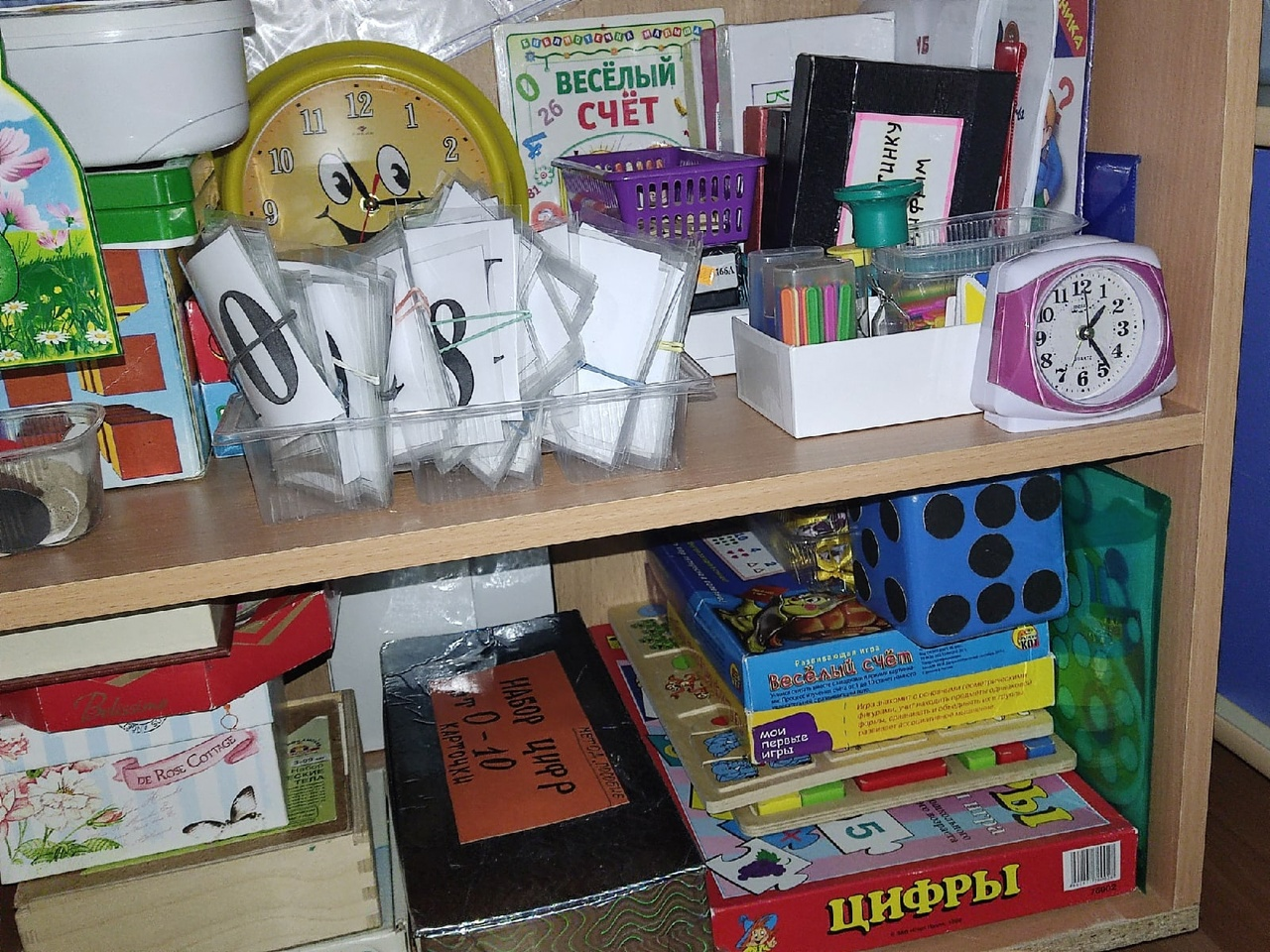 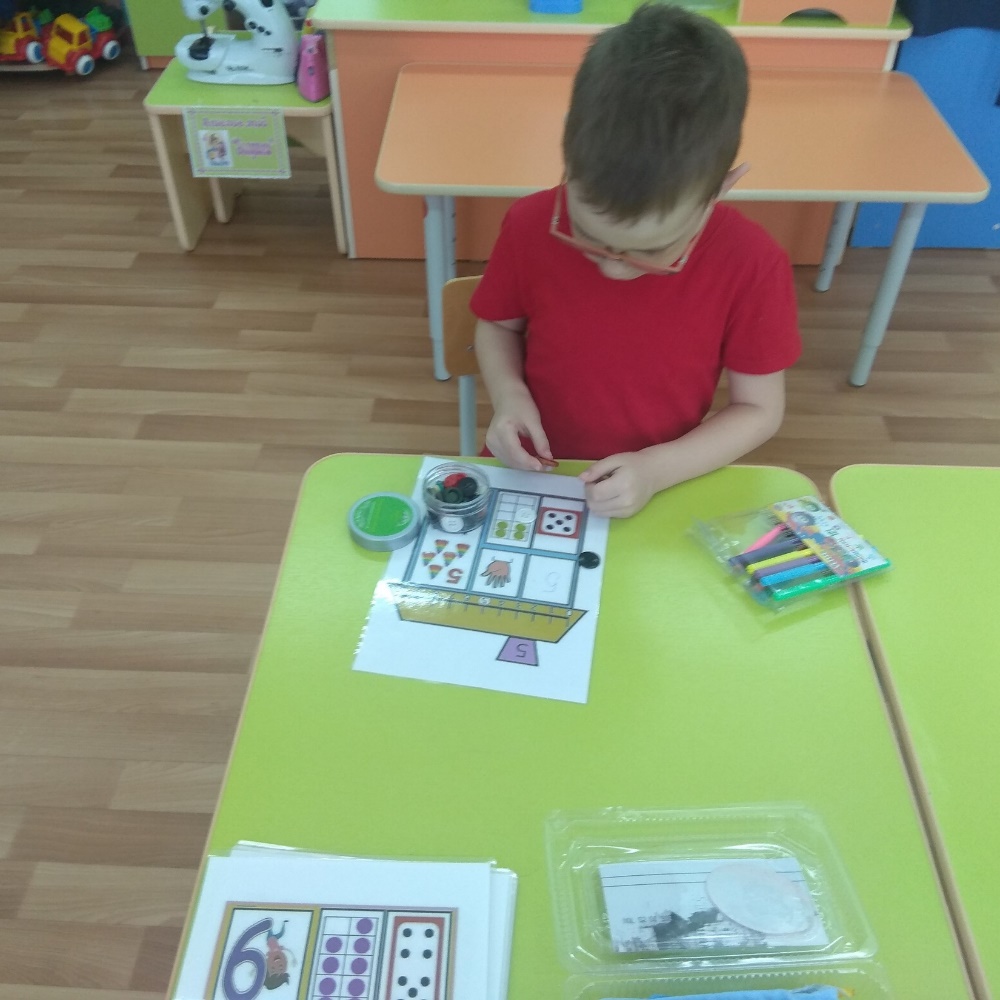 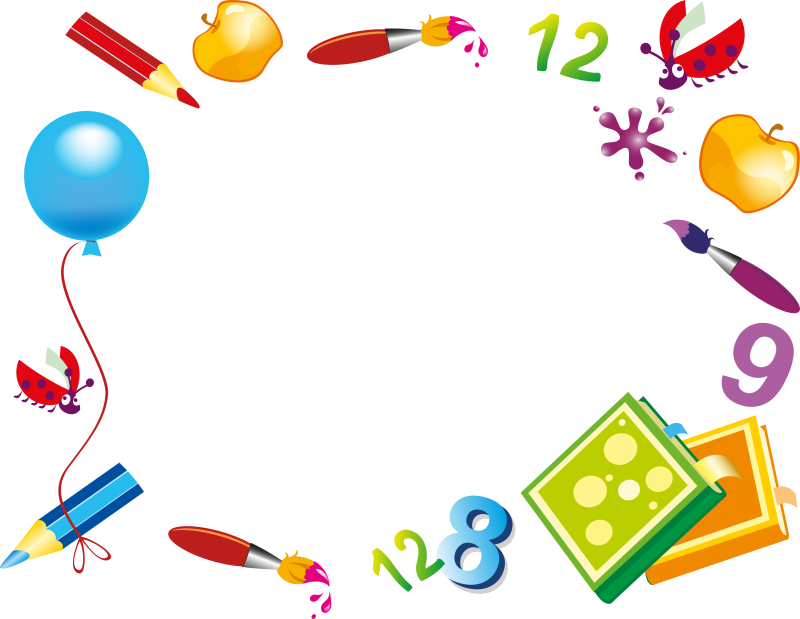 Игры на закрепление  навыков ориентировки в пространстве (вверх, вниз, вправо, влево), развитие  произвольного зрительного восприятия
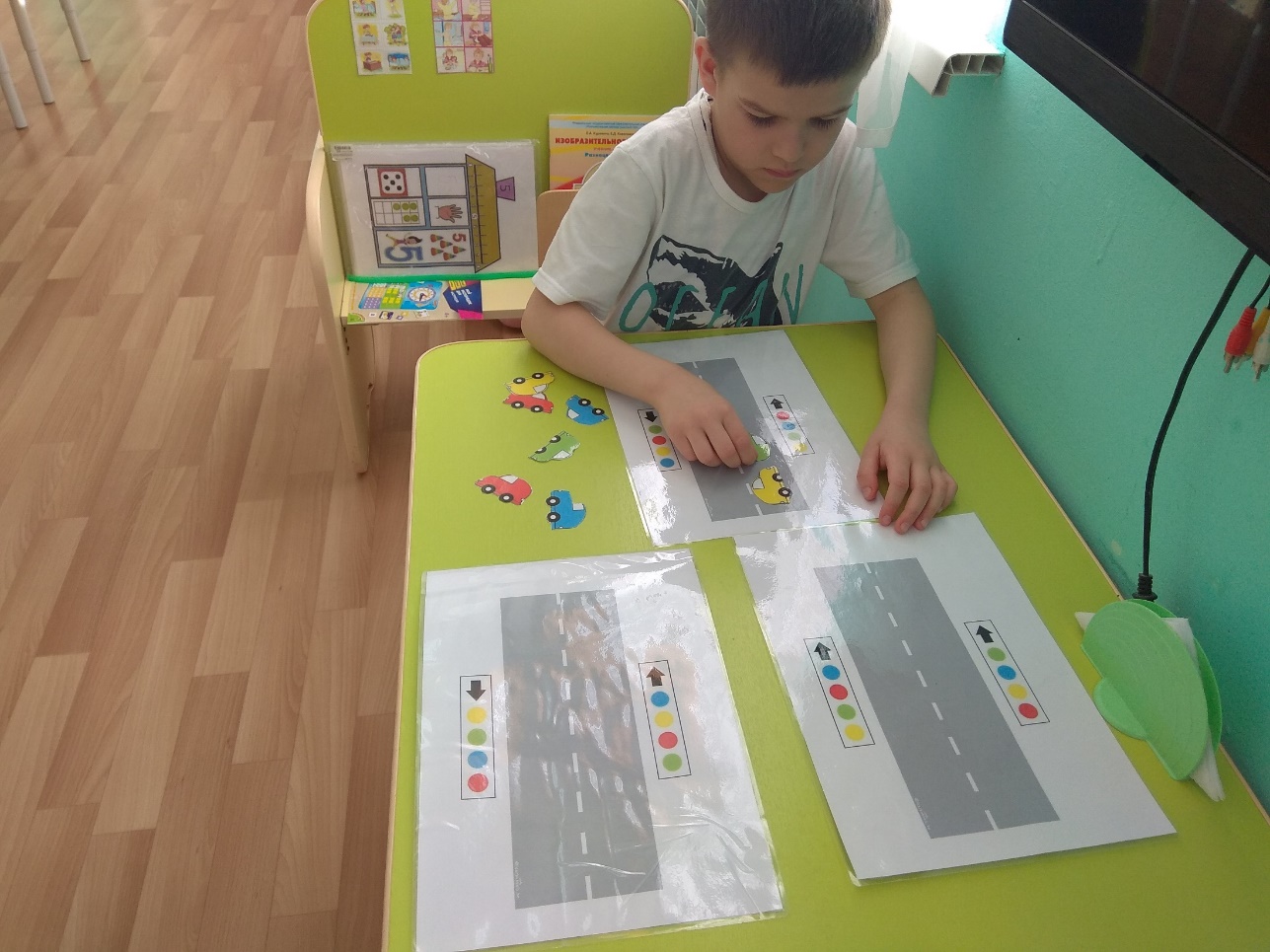 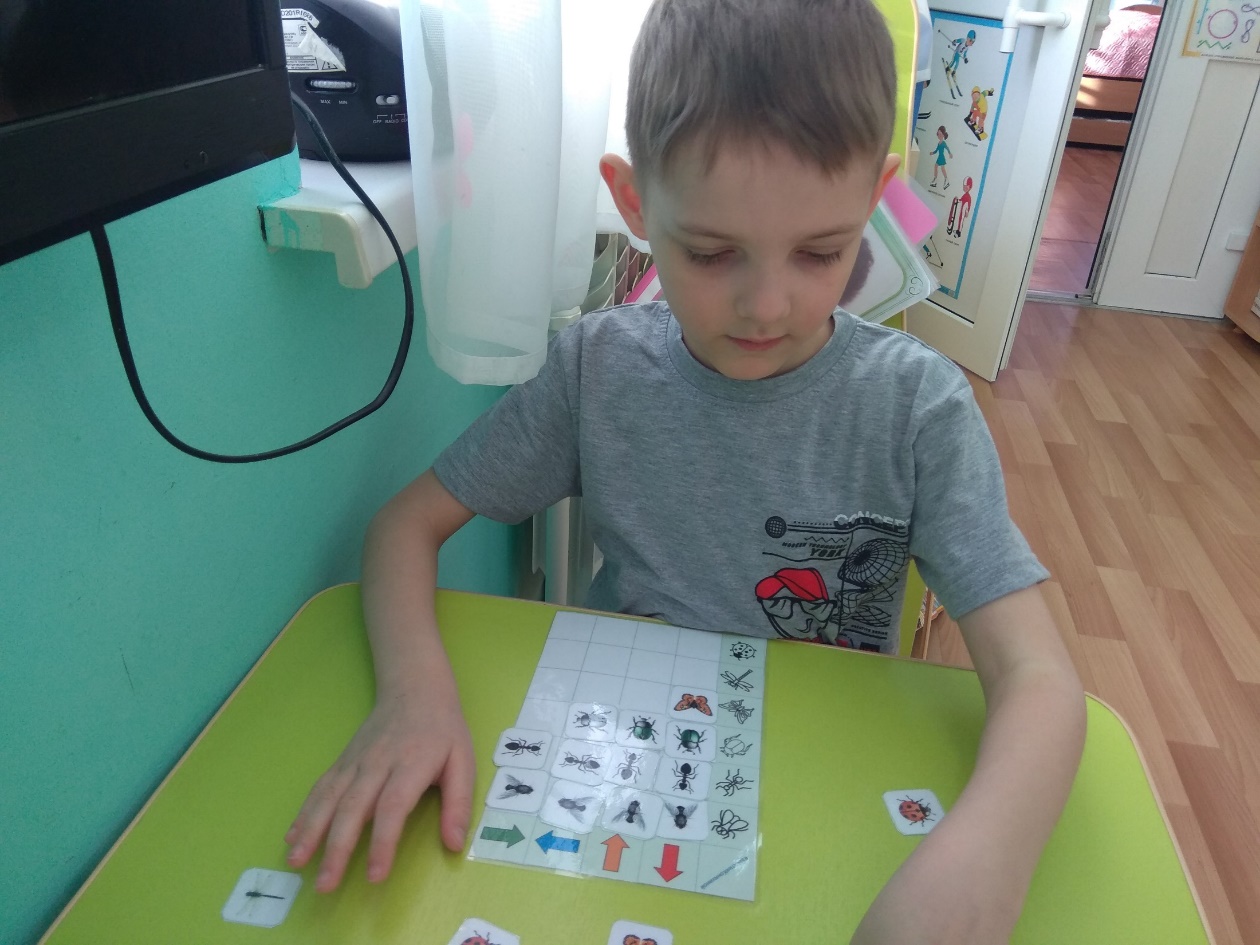 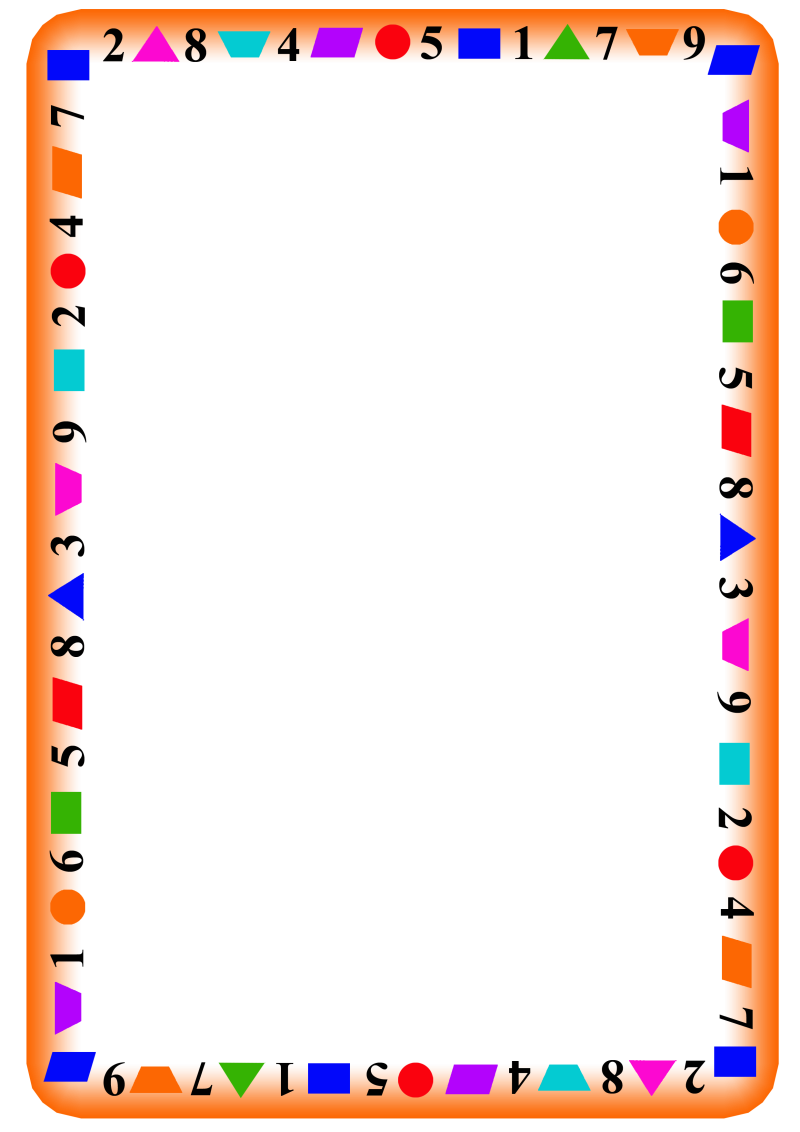 Игры на формирование представлений об основных цветах и о геометрических фигурах, развитие зрительного восприятия, мыслительных операций, внимания
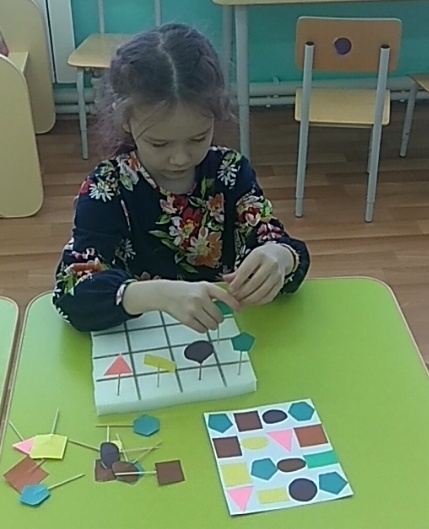 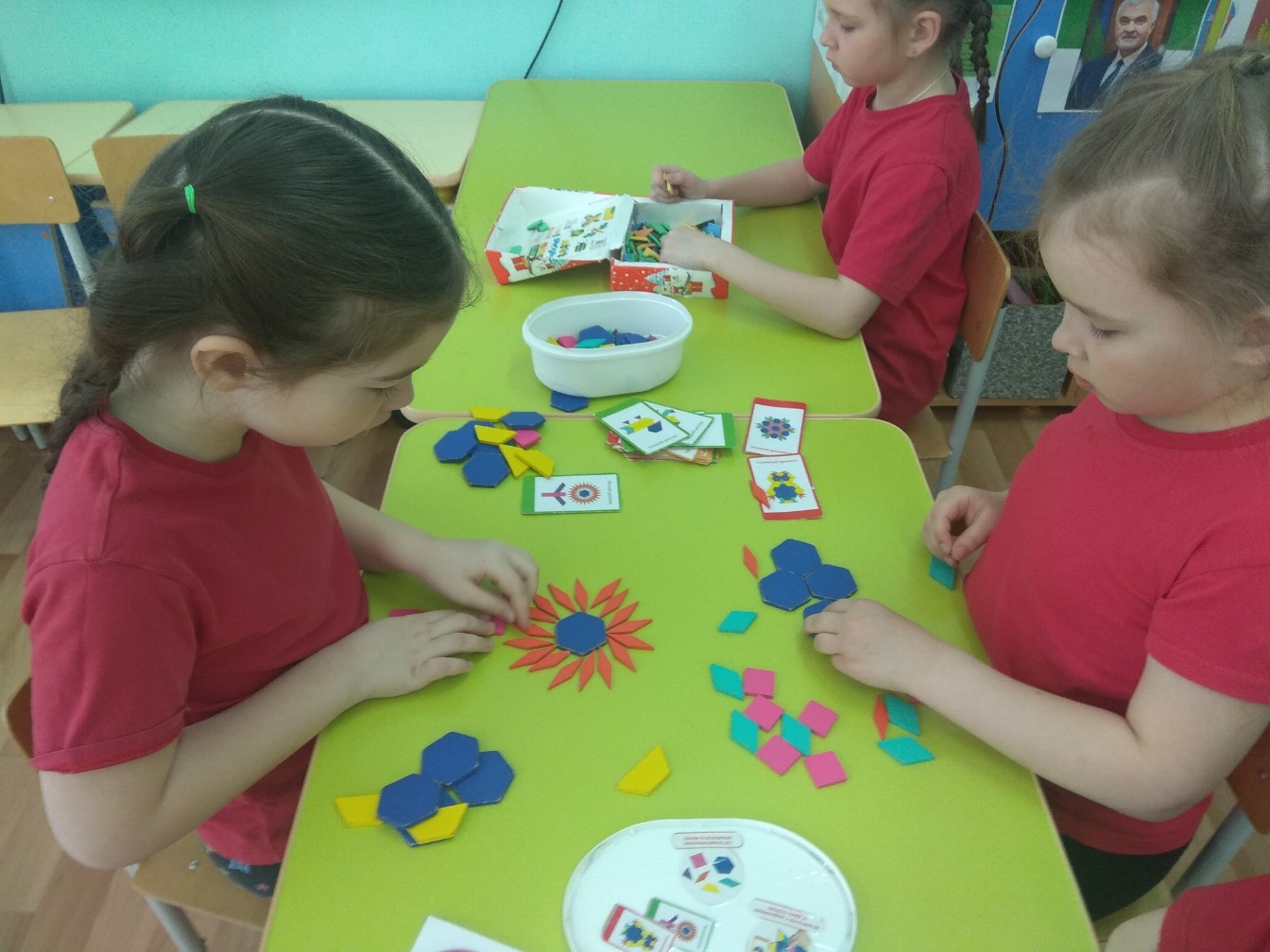 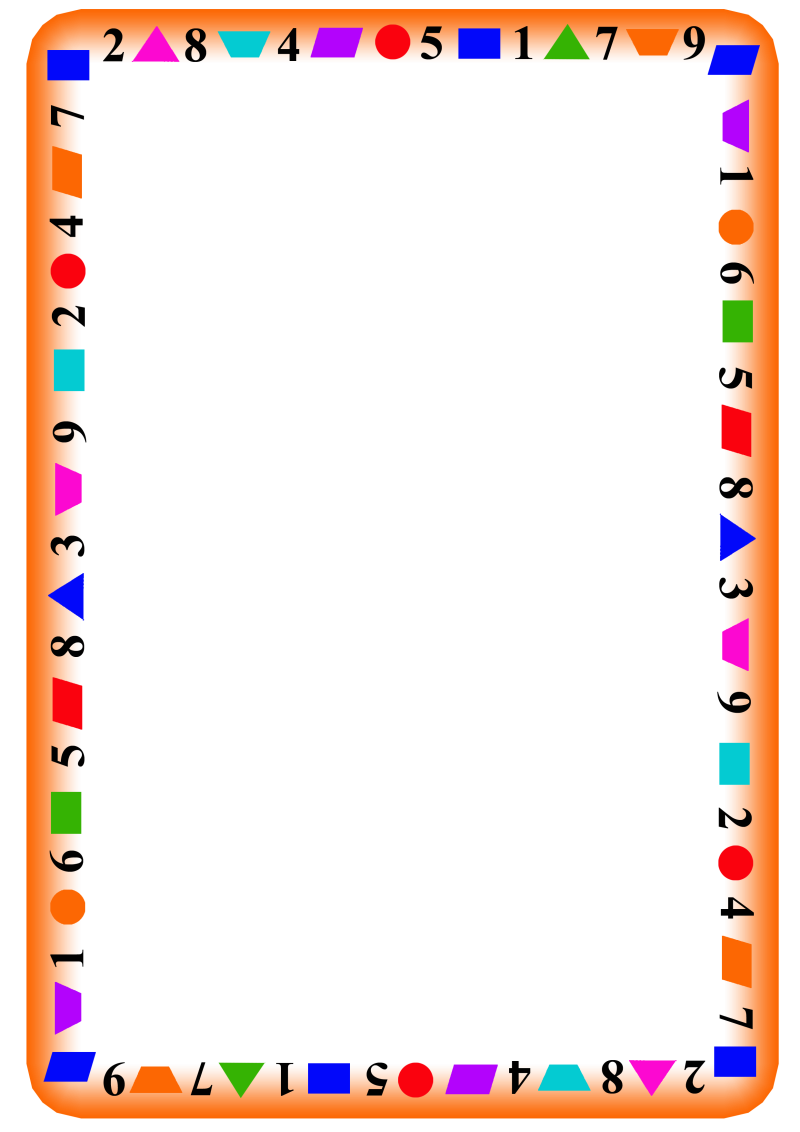 Игры на развитие внимания, логического мышления
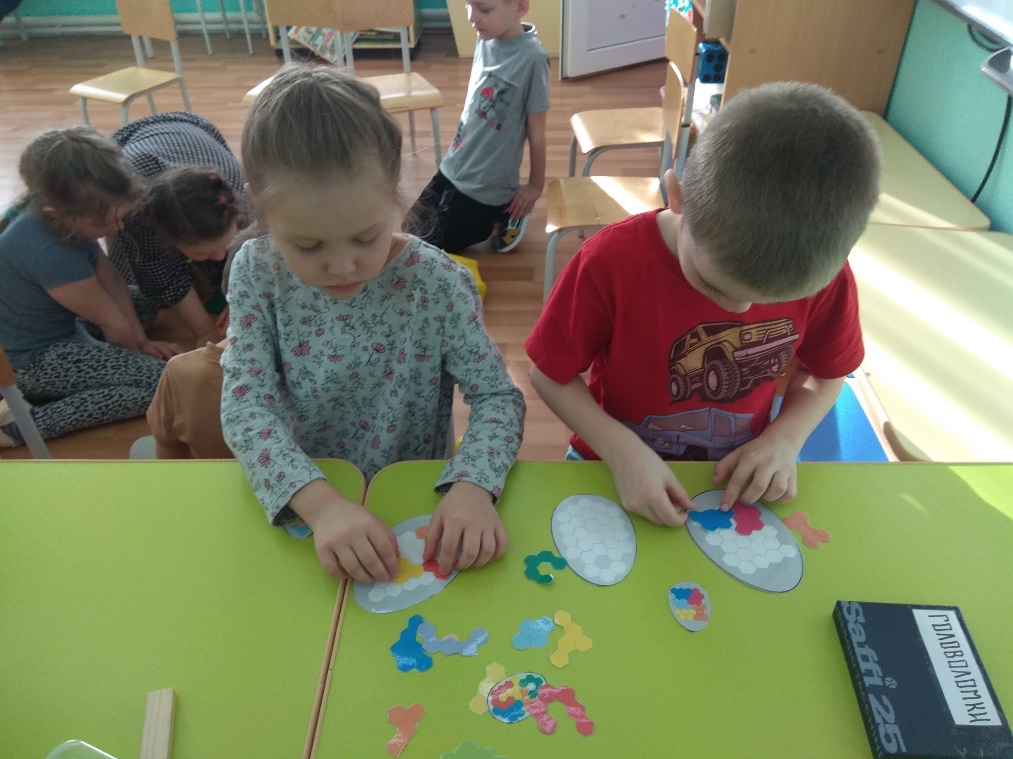 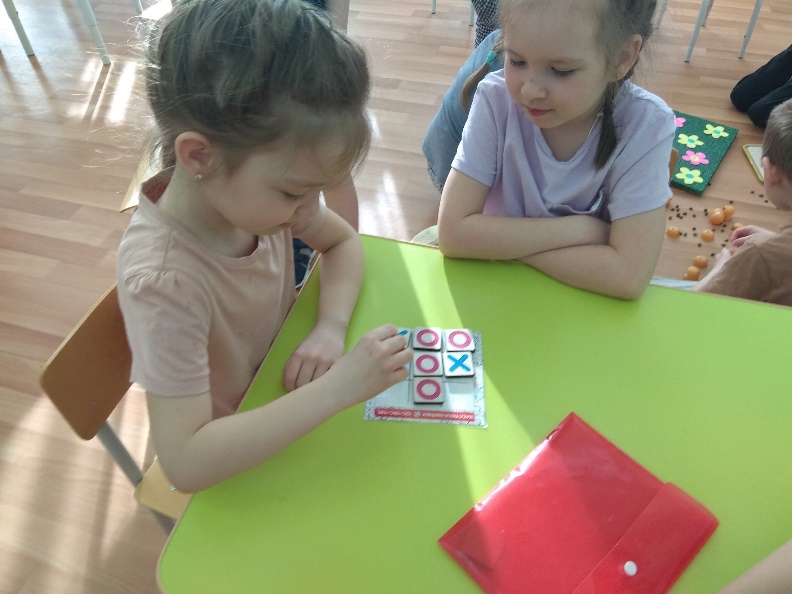 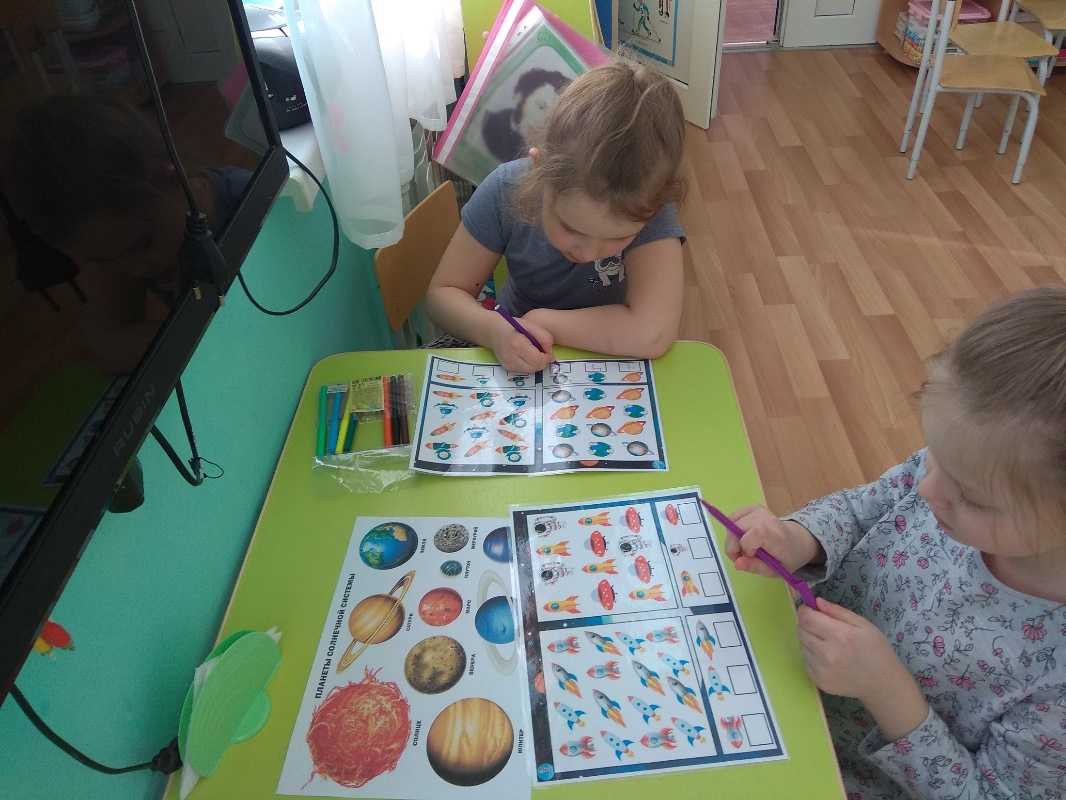 Крестики-нолики
Головоломка «Собери мозаику по образцу»
Игра на тему космоса «Найди одинаковые предметы и сосчитай»
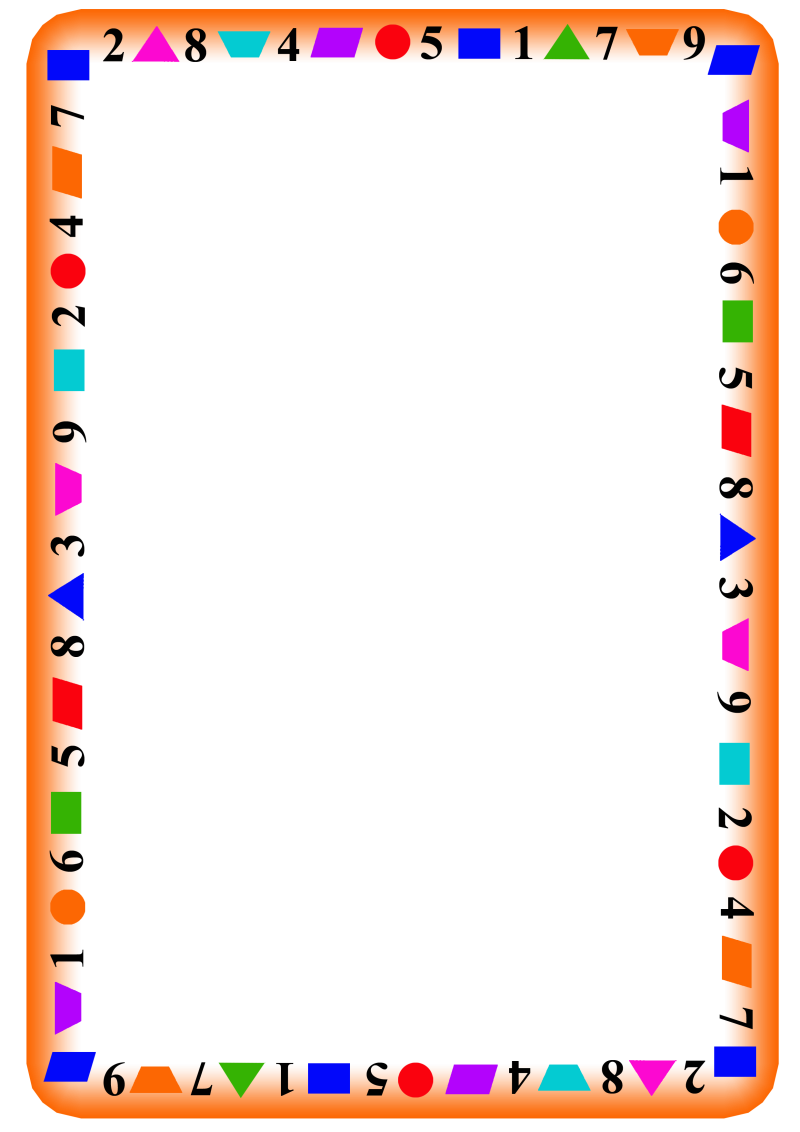 Игры на ориентировку во времени
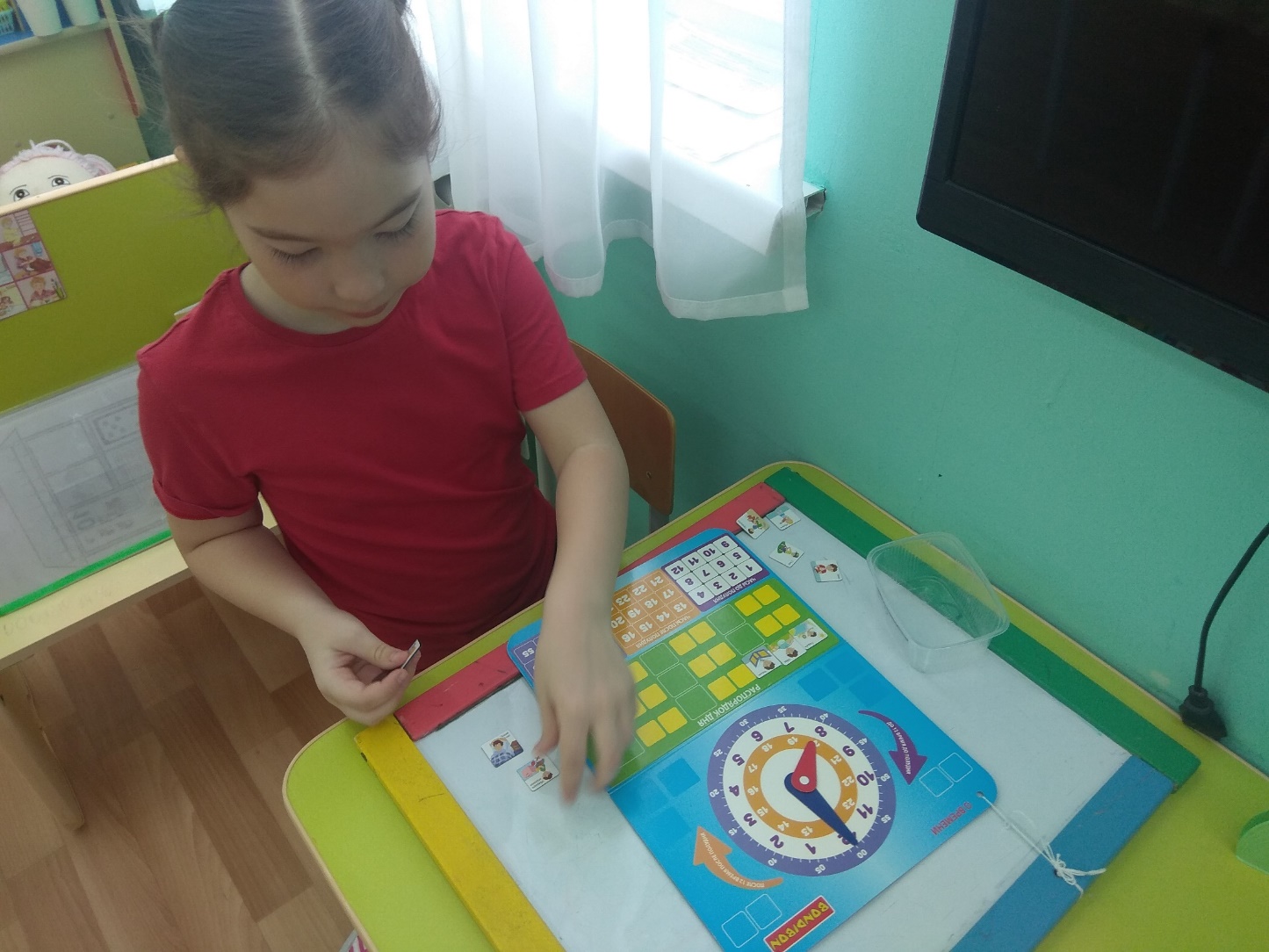 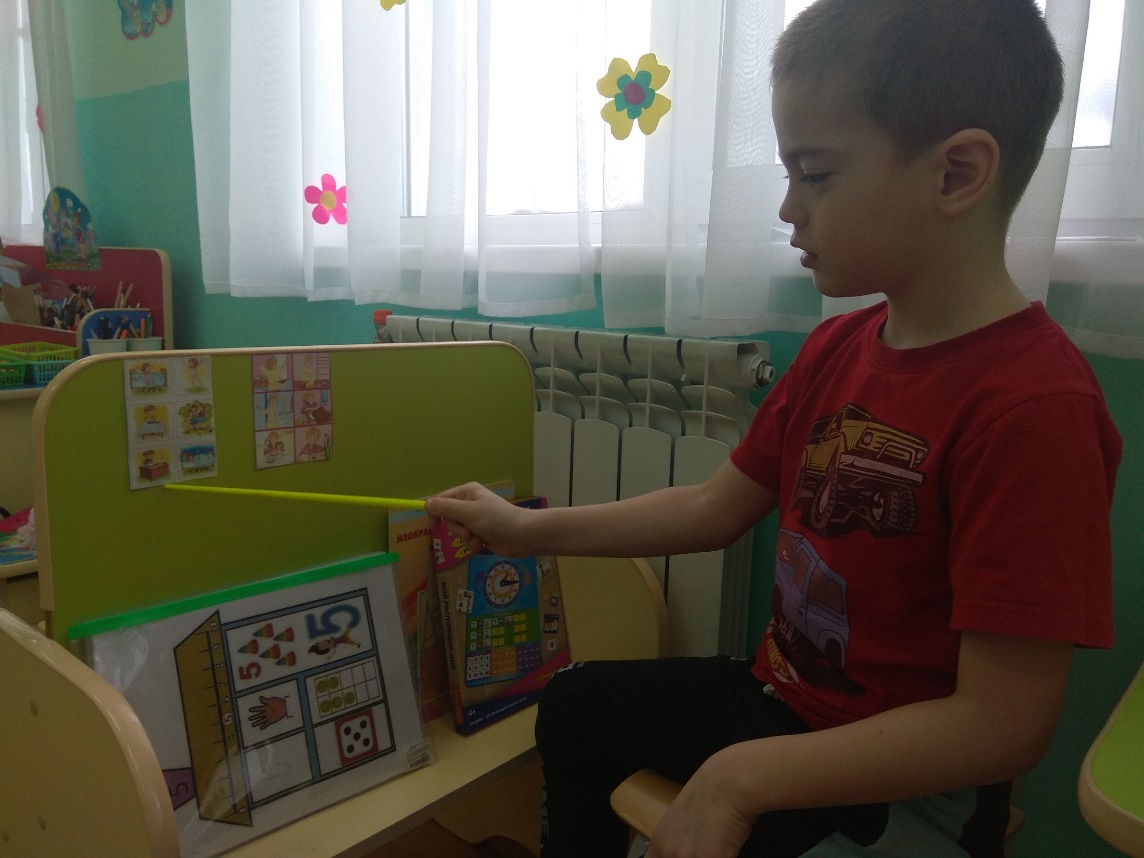 Части суток
Время и распорядок дня
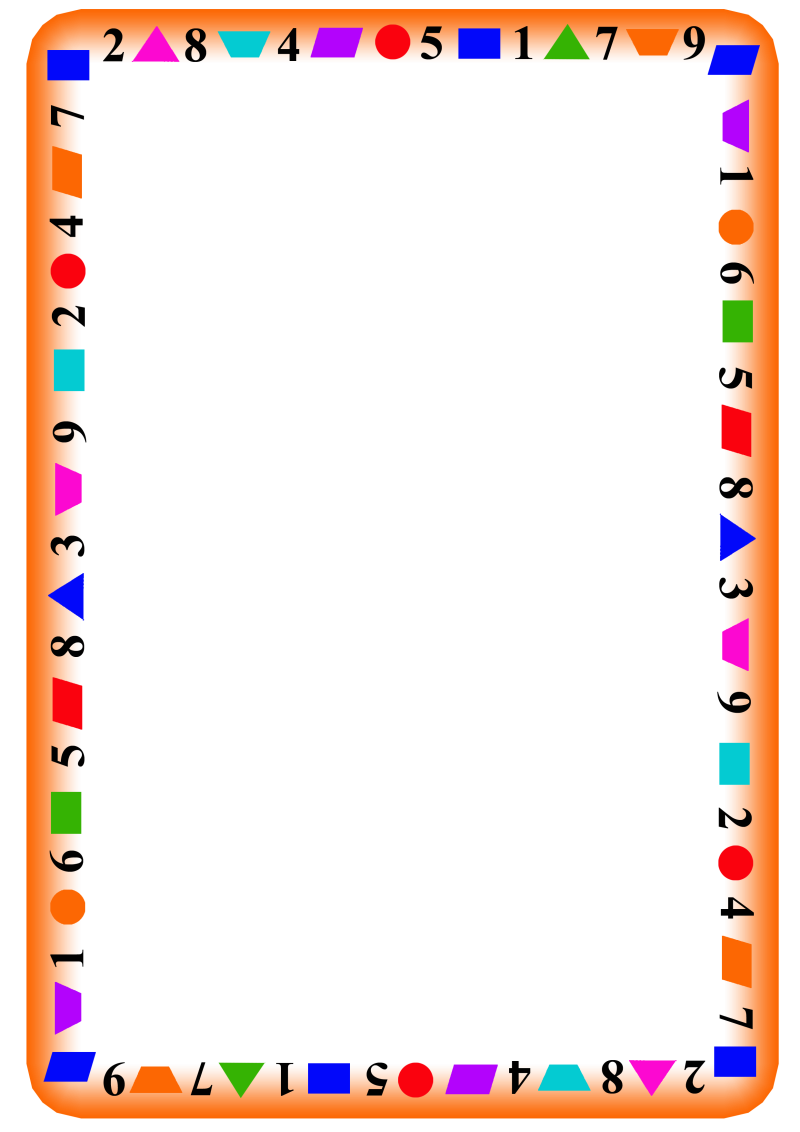 Игры на соотношение числа и количества предметов
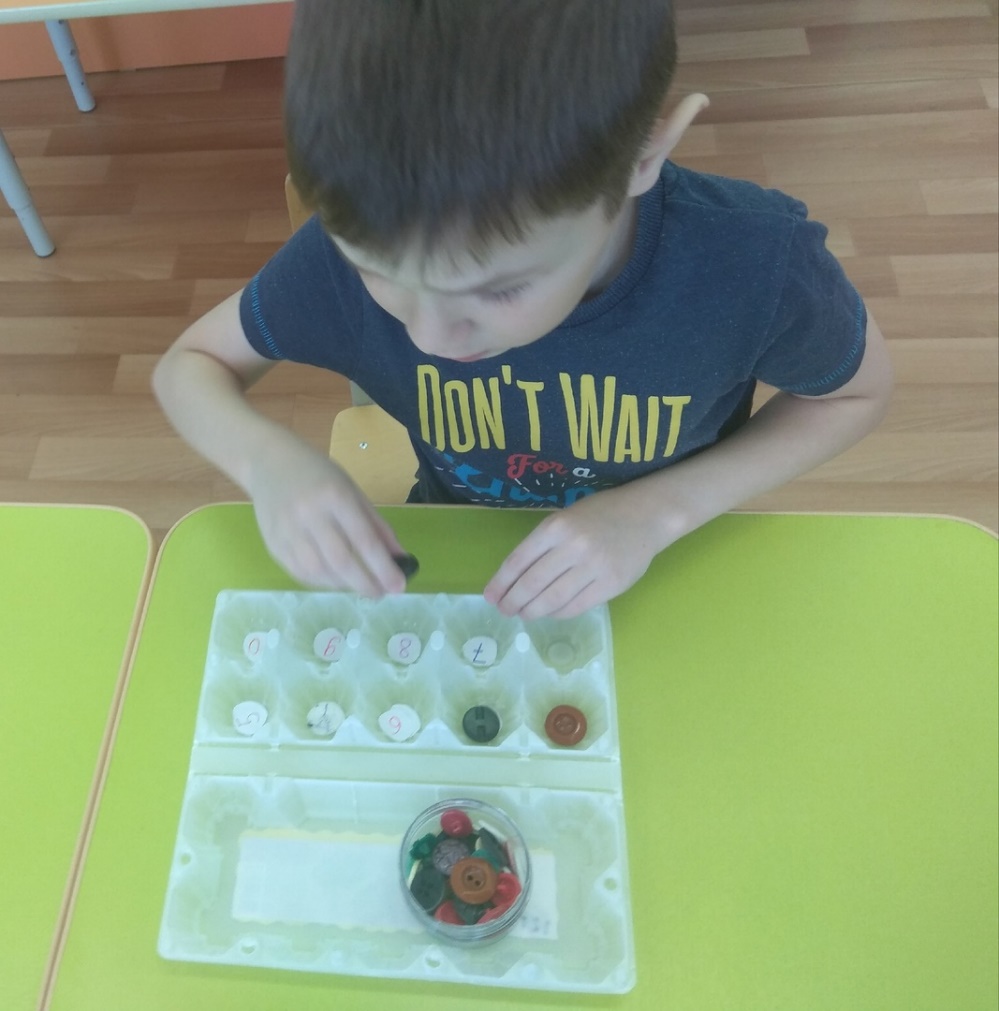 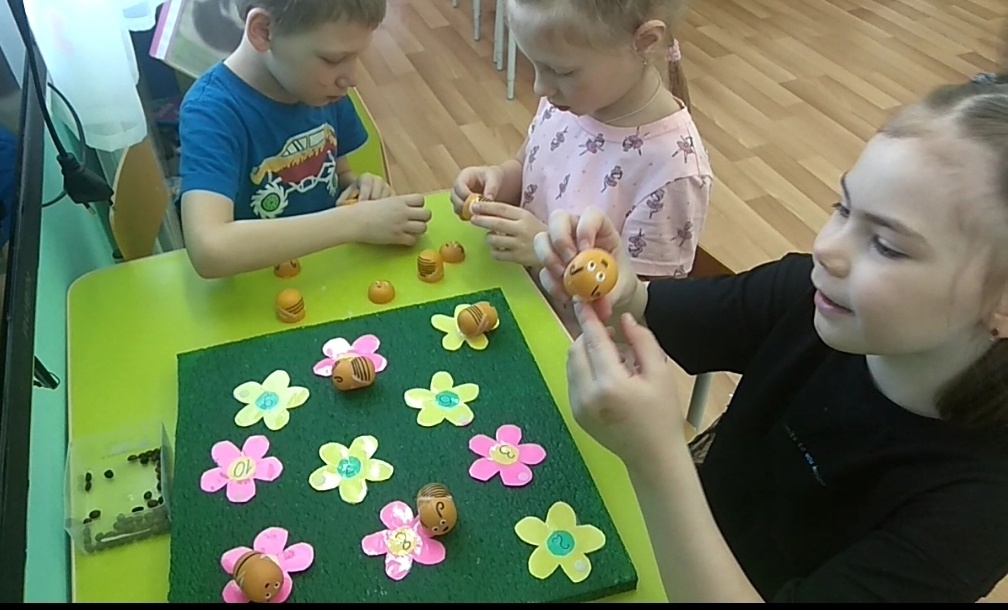 Игра «Собери пчел»
Игра «Пуговичный счет»
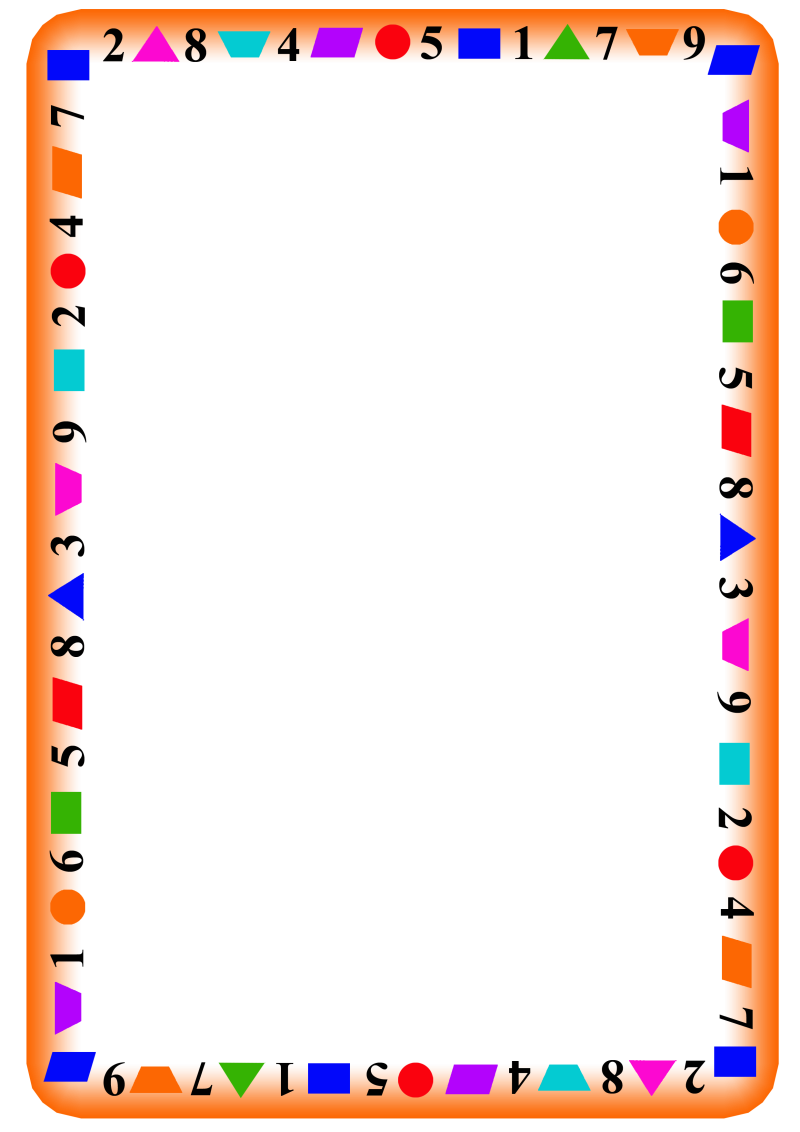 Игры на соотношение числа и количества предметов
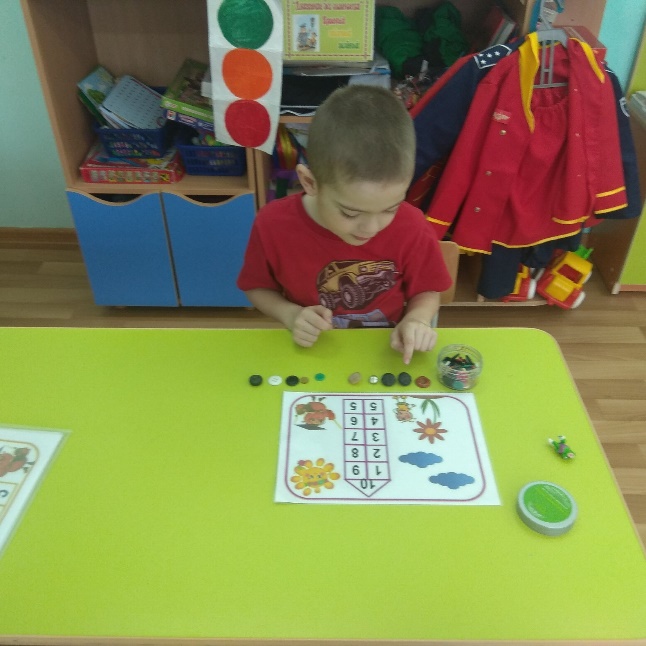 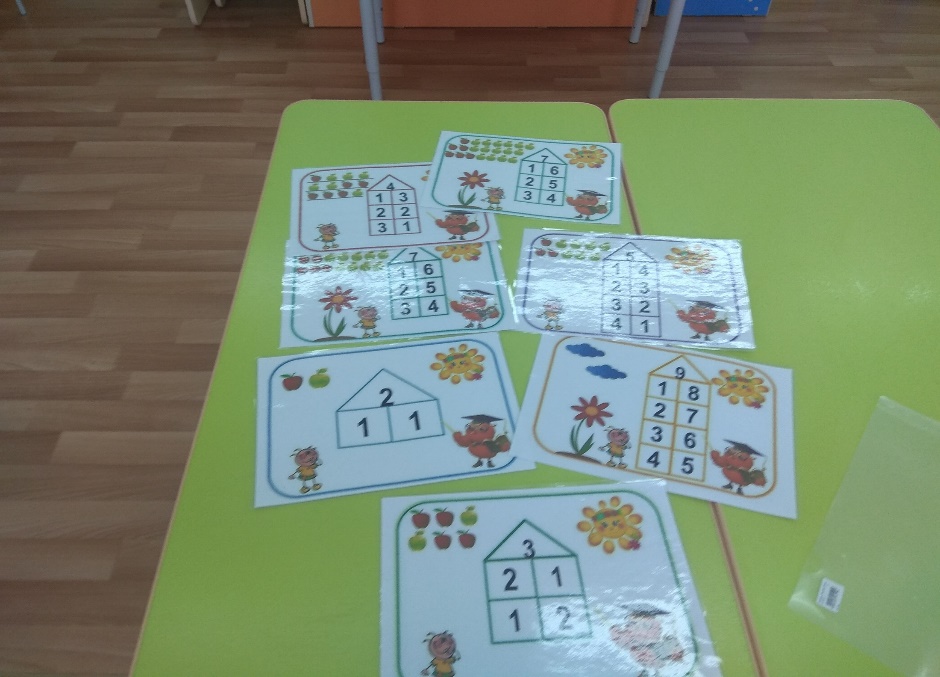 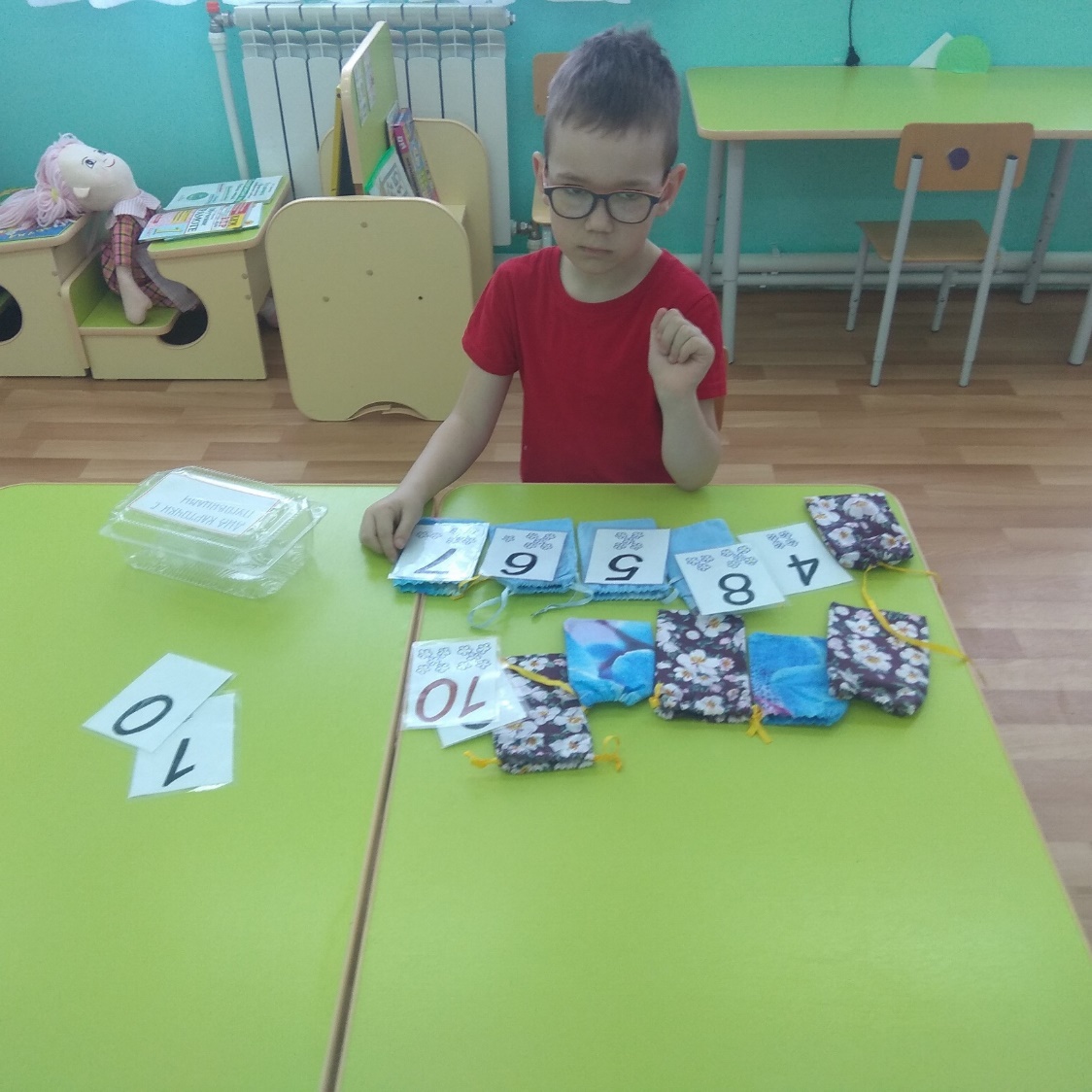 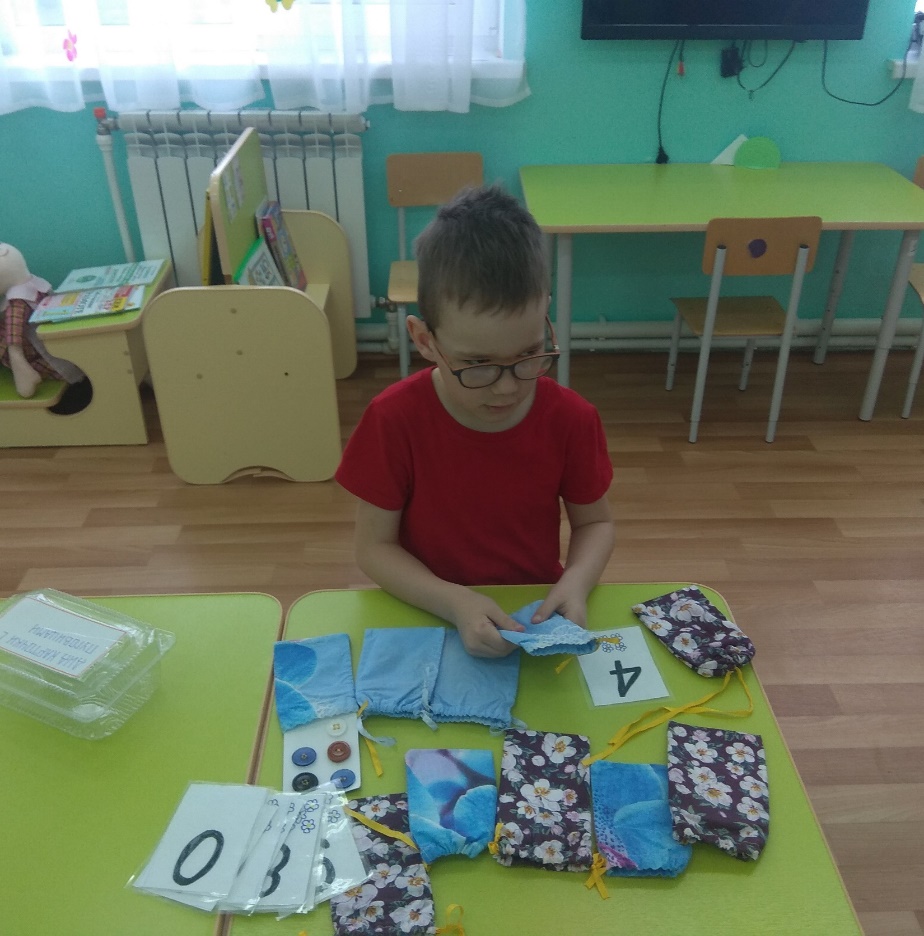 Игра «Числовые домики»
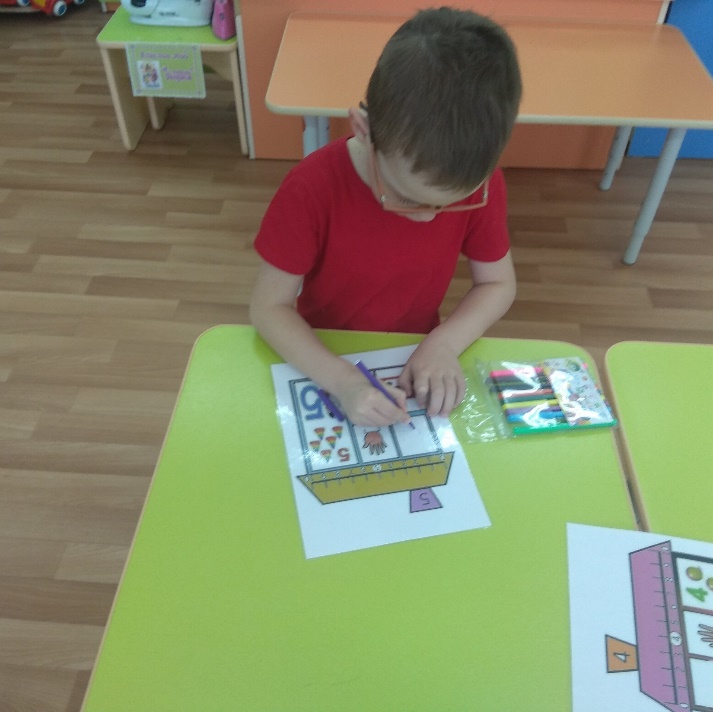 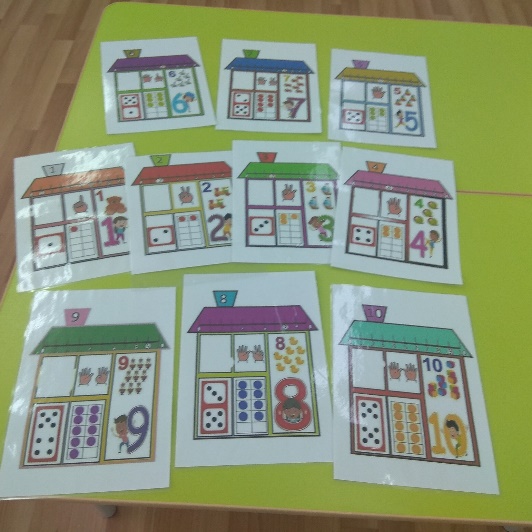 Игра  «Сосчитай наощупь» (в мешочках карточки с пуговицами)
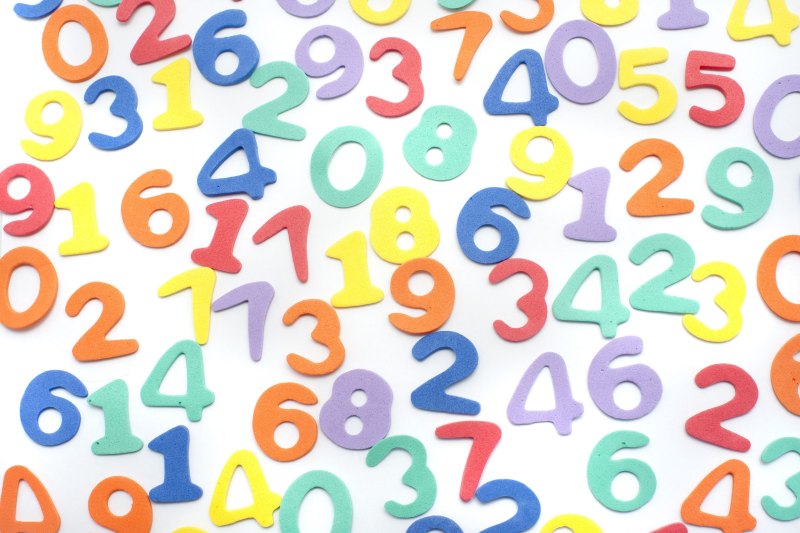 Весёлый счёт
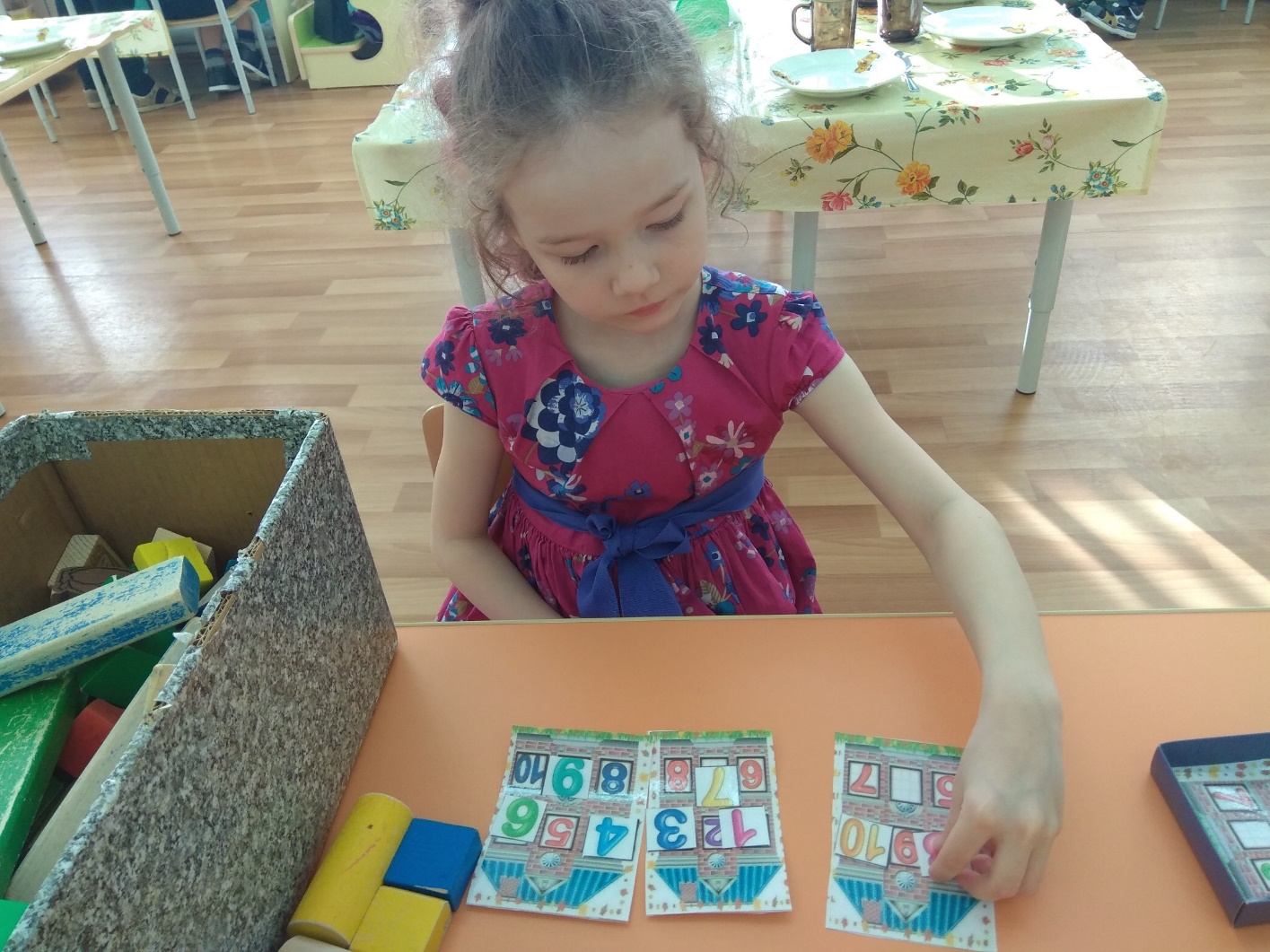 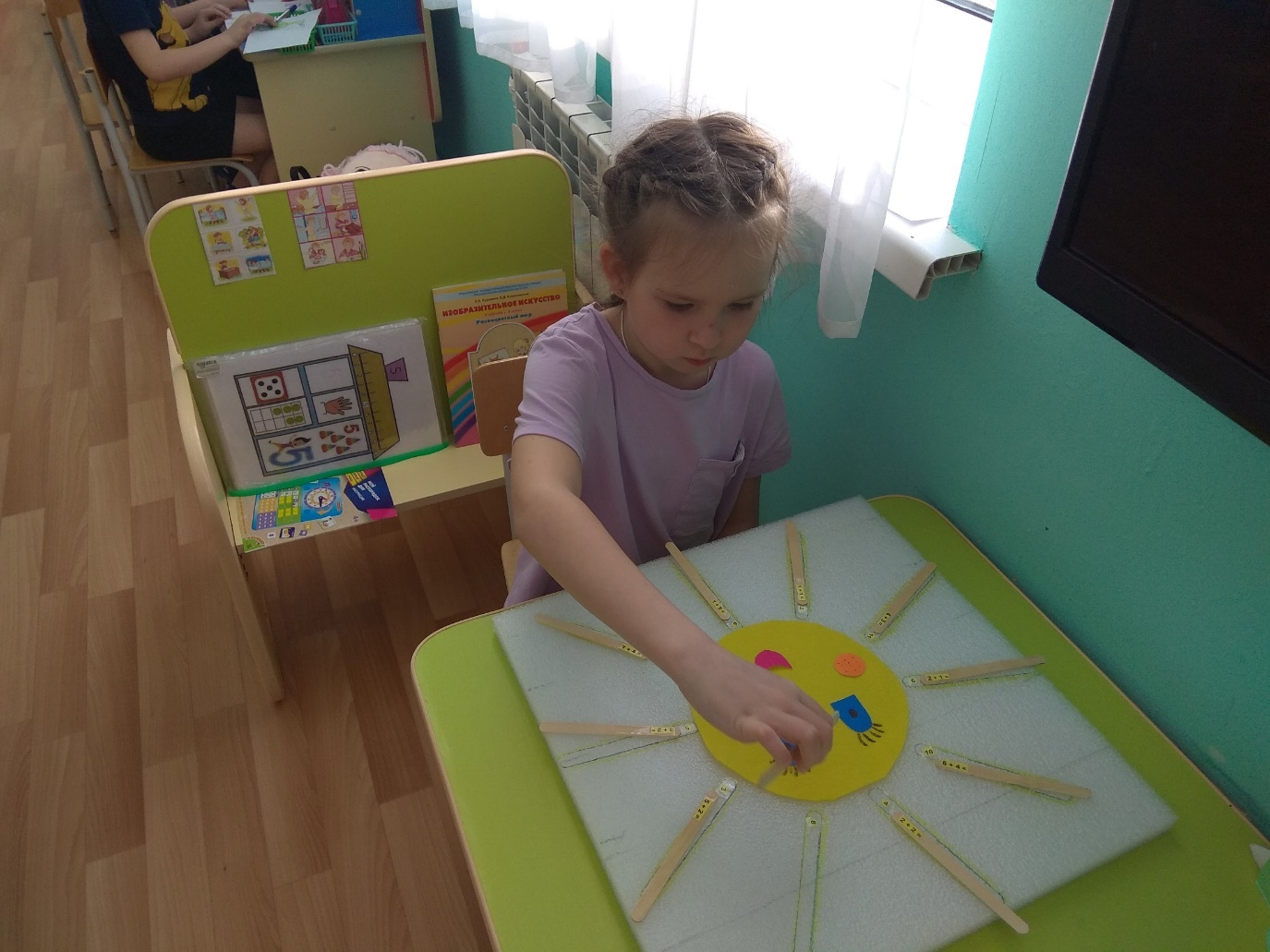 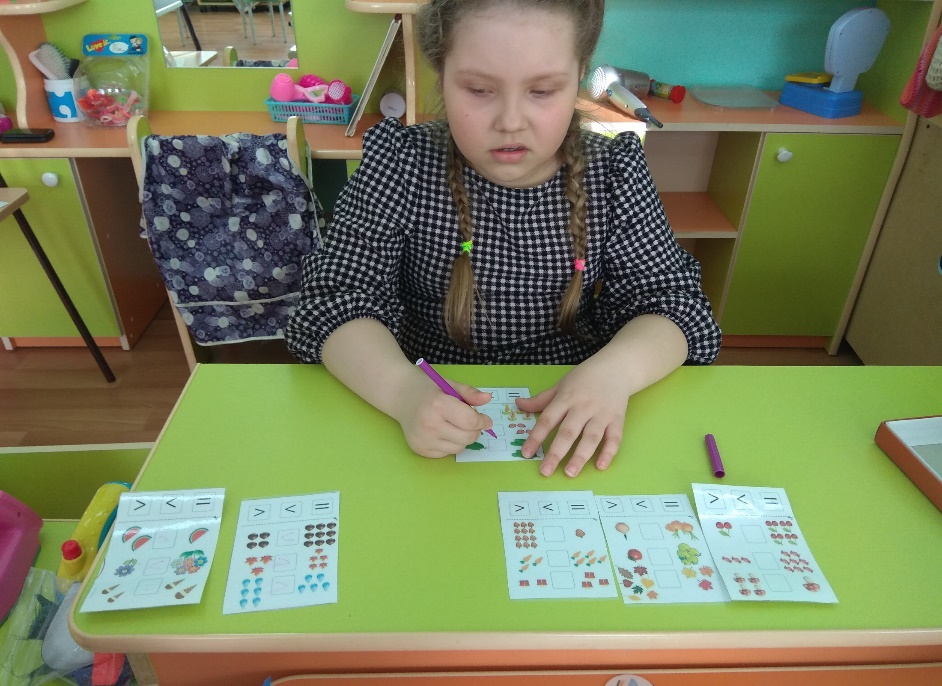 Игра «Сравни числа»
Игра «Собери солнышко»
Игра «Найди соседей»
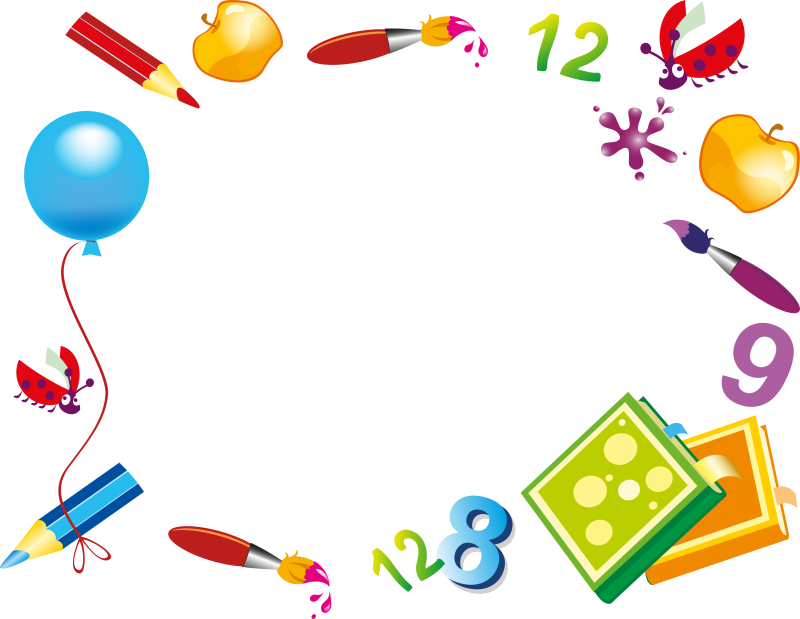 Сложение и вычитание
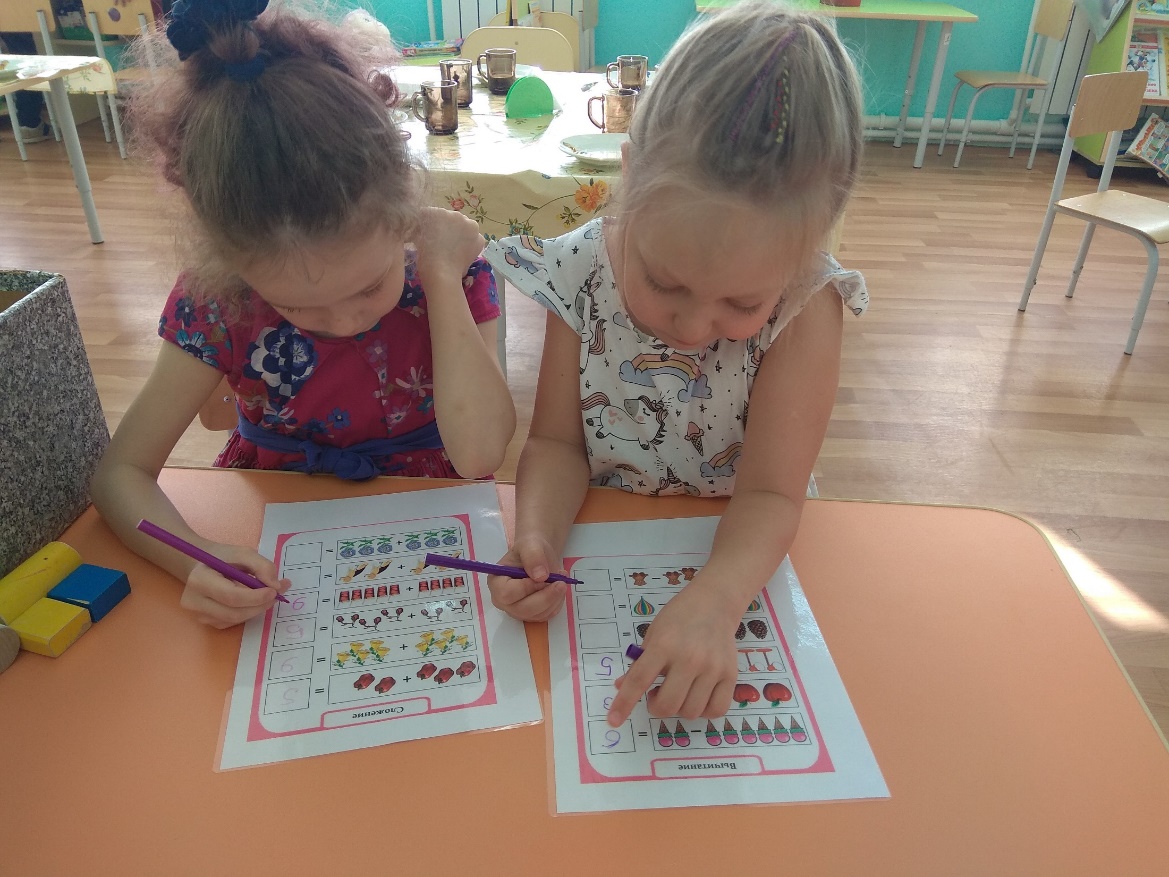 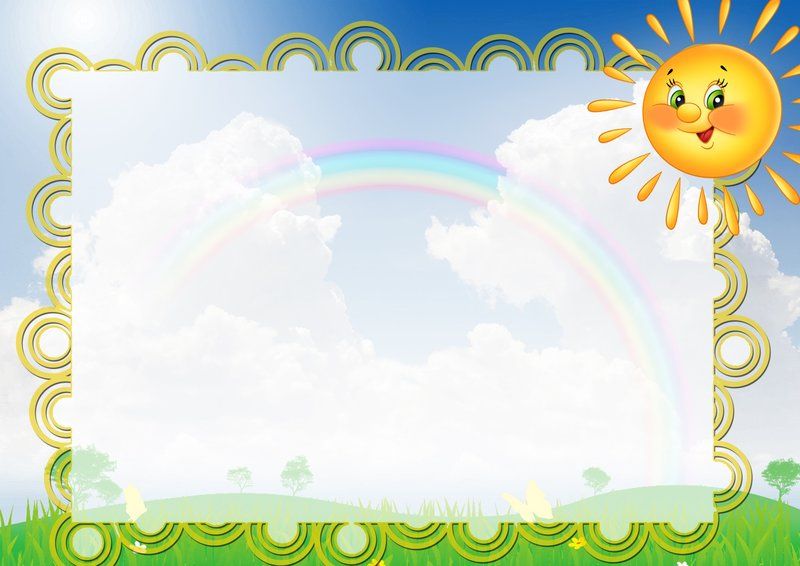 Нейрогимнастика
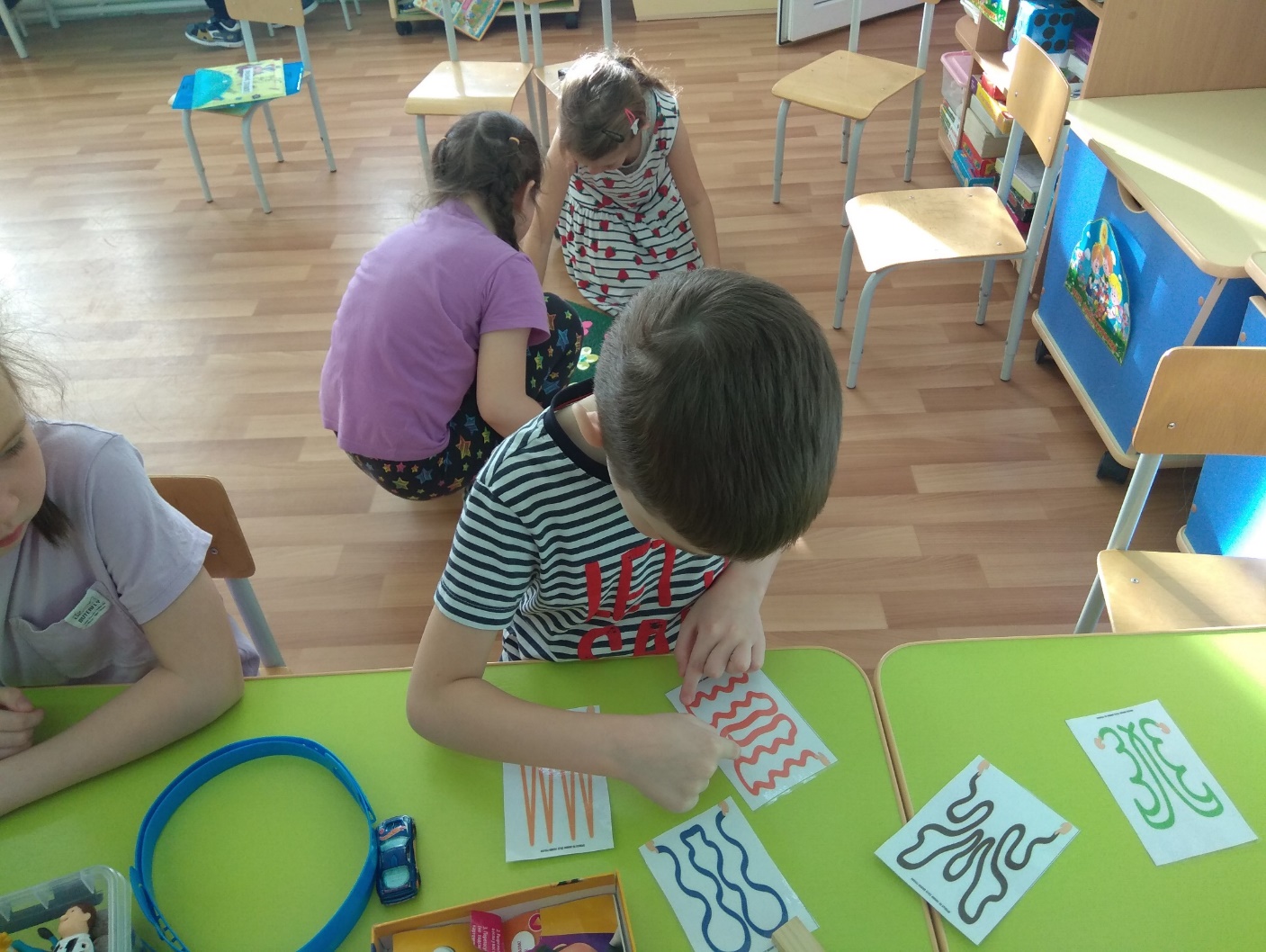 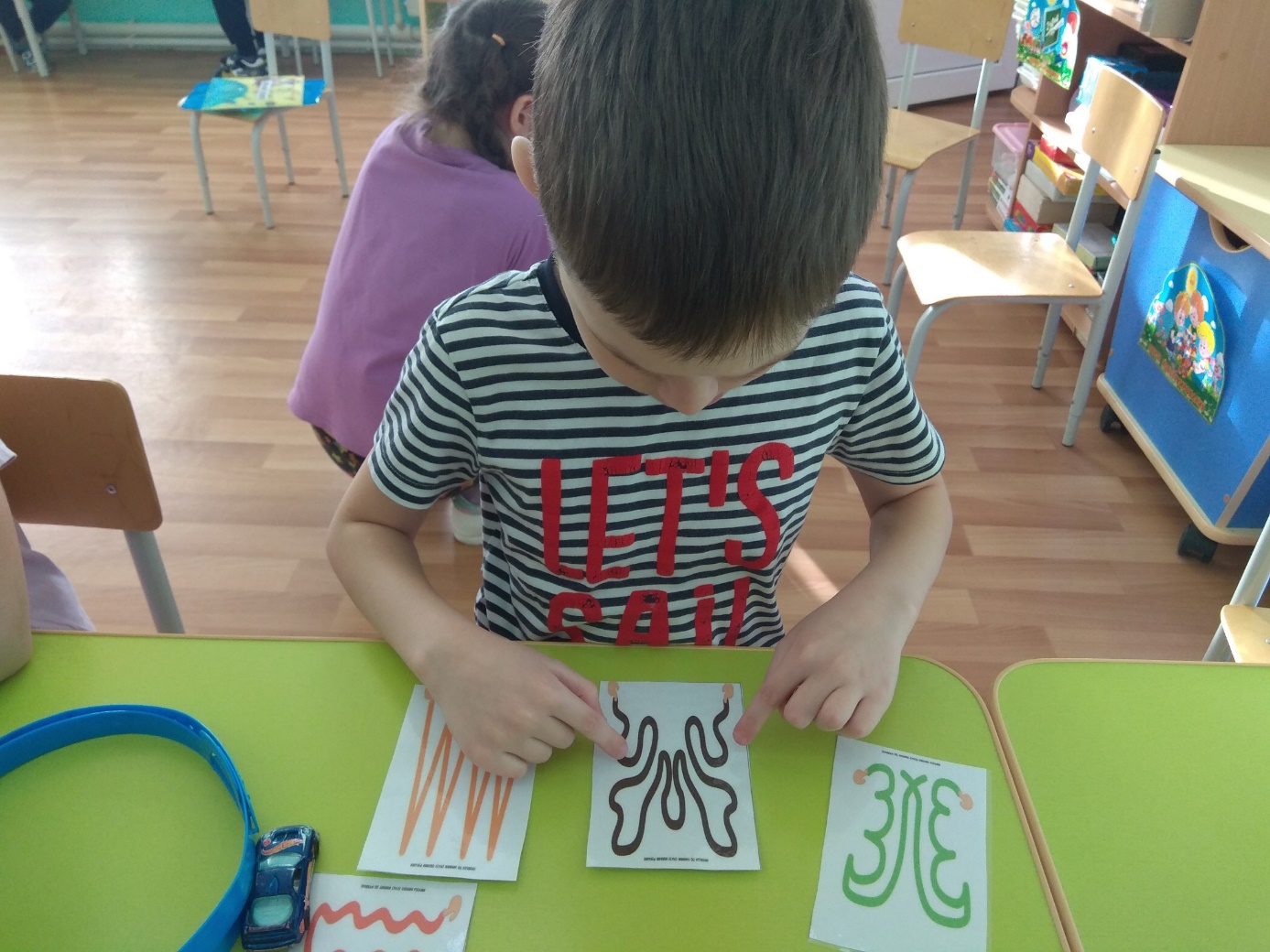